Клетка. Органоиды клетки
Пермякова Татьяна Викторовна
Учитель биологии, высшей категории
МОУ «СОШ №9» 
г. Ангарск
*Почему клетка является элементарной структурной и функциональной единицей живого организма?

*Почему клетка – единое целое?
*Размеры клеток
1 микрон =1/1000 милиметра
                        (Лейкоцит = 3мкн)

Ангстрем = 1/10 000 000 часть микрона
Растительная клетка
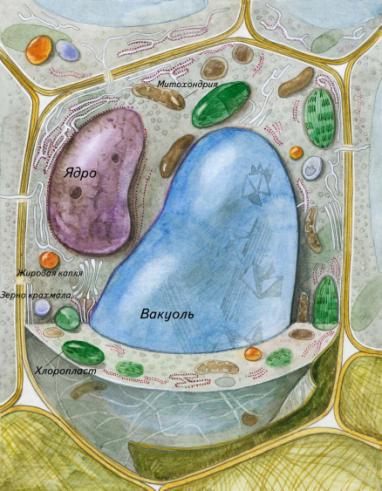 Задание: найдите и назовите отличия между животной и растительной клетками.
Клеточная мембрана
Цитоплазма
Цитоплазма-место хранилища питательных веществ, осуществляет взаимосвязь органоидов клетки.
Ядро и ядрышко
Эндоплазматическая сеть
Аппарат Гольджи
Клеточный центр
Рибосома
Митохондрия
Лизосома
Задание 2: расставьте обозначения по порядку
Задание 3. Найдите соответствие:
Определите и назовите свое настроение.
Спасибо за внимание!